UA ASCEND!
2015 Space Grant Symposium
Saturday, April 18th 
University of Arizona
The Team
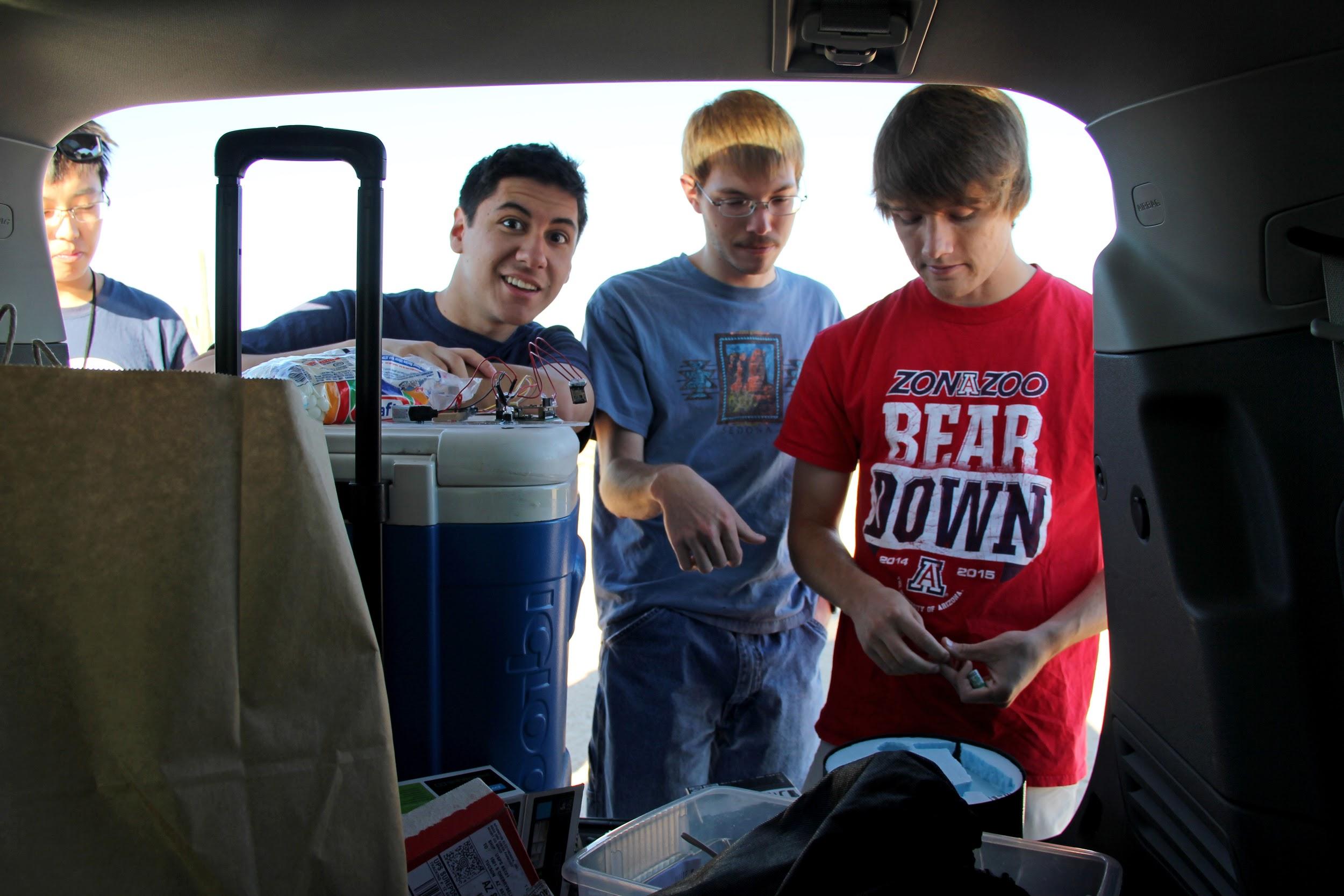 Carmen Austin
Andrew Siemens
Ryan Stelzer
Marcos De Rose
Xinyi Xu
Ruoyu Li
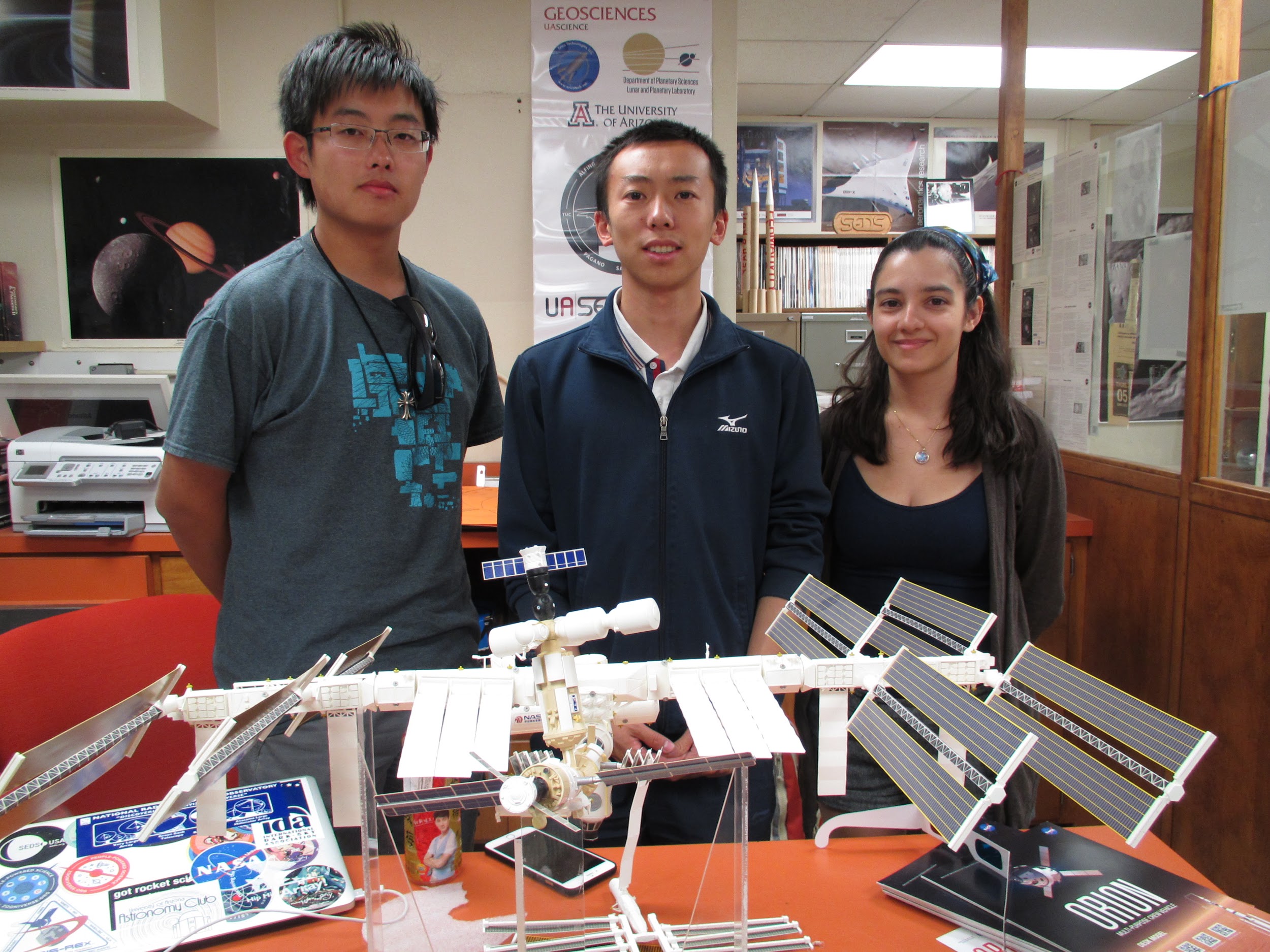 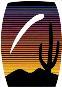 Acknowledgments
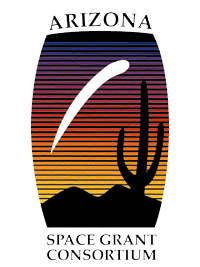 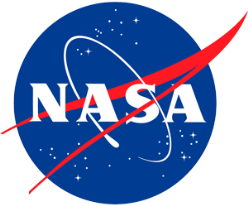 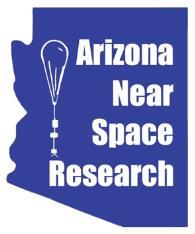 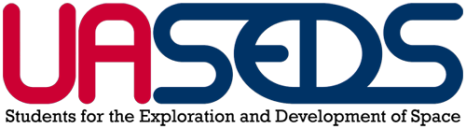 Outline
Objective
Method
Results
Conclusion
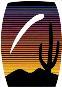 Objective
Study vertical wind currents at high altitudes
Hypothesis - As altitude increases, vertical wind will increase in magnitude until the air density causes the effective force from the wind to lessen and read a lower value
Fall 2014 - Gather wind data alongside temperature, pressure, and other data
Spring 2015 - Gather wind and other data again due to payload damage and do experiment for outreach
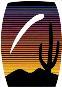 Payload Shell
Carbon fiber cylinder
Short Sturdy Shell to protect the rest of the payload
Polystyrene Foam
Lightweight cushion for components
Lexan Polycarbonate
Used to cap the top and bottom of payload
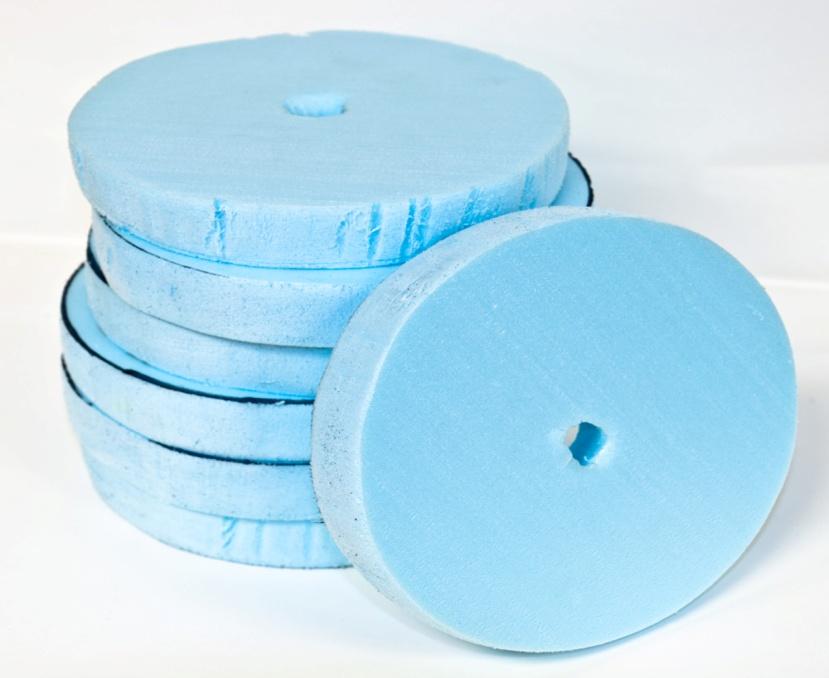 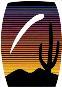 Electronics
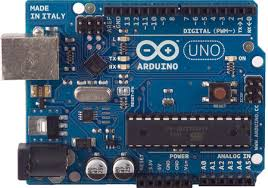 Arduino Uno

Writes and interprets the data
Powered by a 9V battery

Sparkfun WeatherShield

Reads temperature, pressure, humidity, and luminosity all in one
Sparkfun ToF Range Finder
Measures distances up to 25cm in addition to measuring luminosity
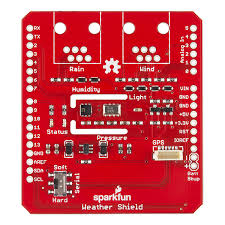 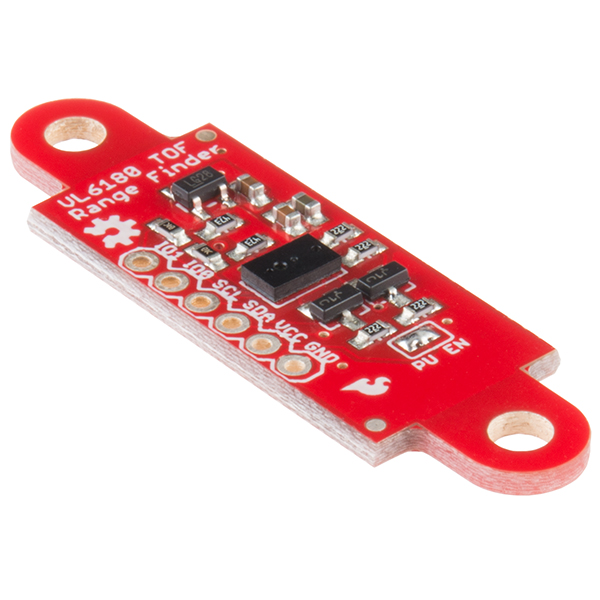 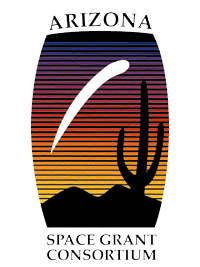 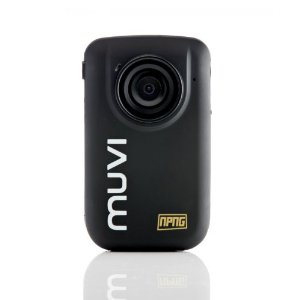 MUVI Cameras
Veho MUVI HD ActionCam
170 degree wide angle lens
5MP HD video resolution
8GB memory card
Pointed at ground

Veho Muvi Micro Action Cam
Very Compact
2MP video resolution
4GB memory card
Pointed at marshmallow

Both have internal batteries
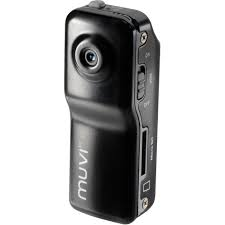 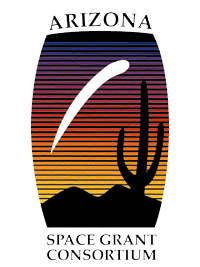 Experiment
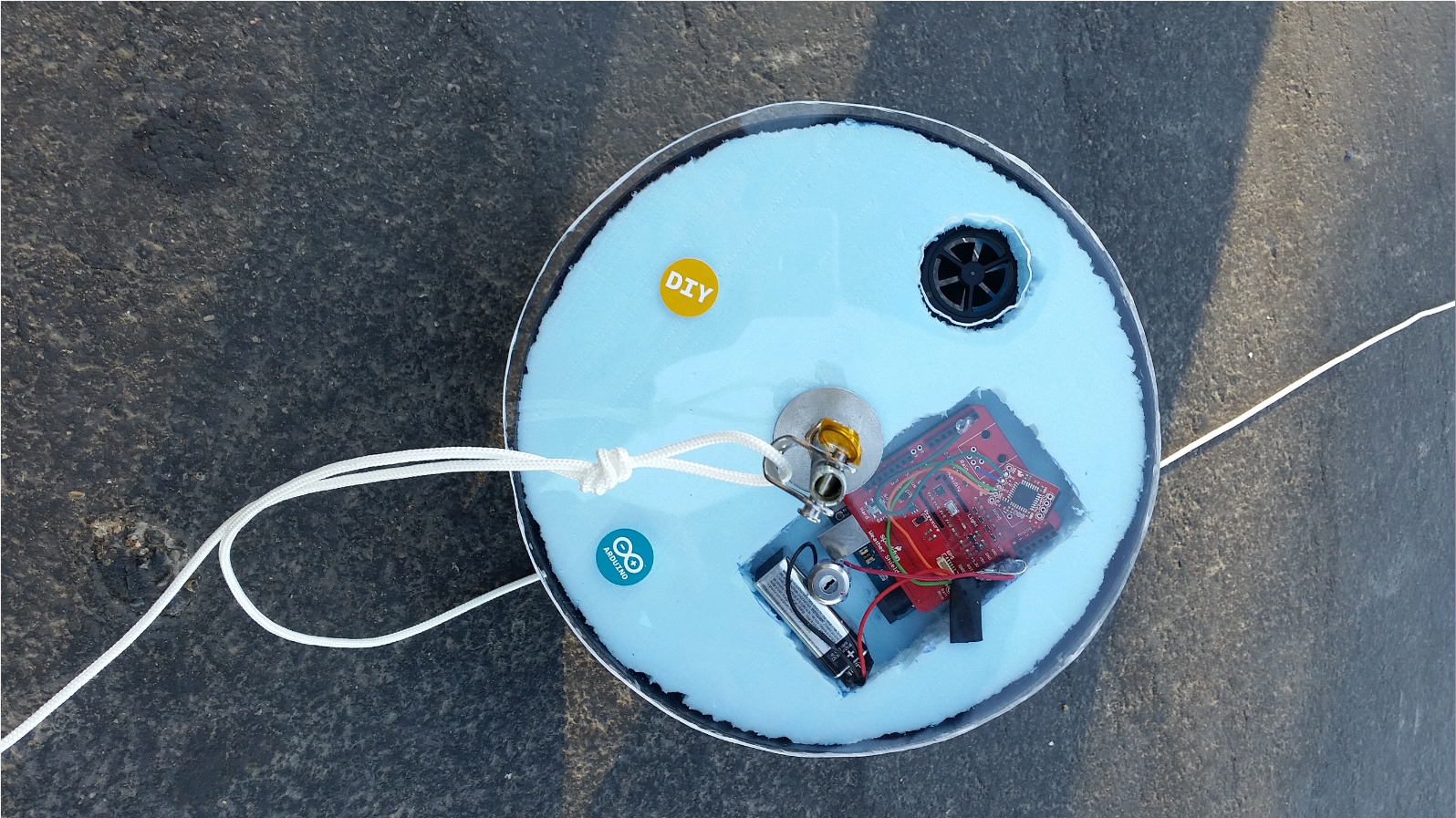 Sample Output:
Time:	0:0:14
Humidity: 12.6
Temperature: 87.6
Pressure: 95599.50
Batt_lvl: 8.48
Light_lvl: 3.10
Ambient Light Level (Lux) = 1113.66
Distance measured (mm) = 80
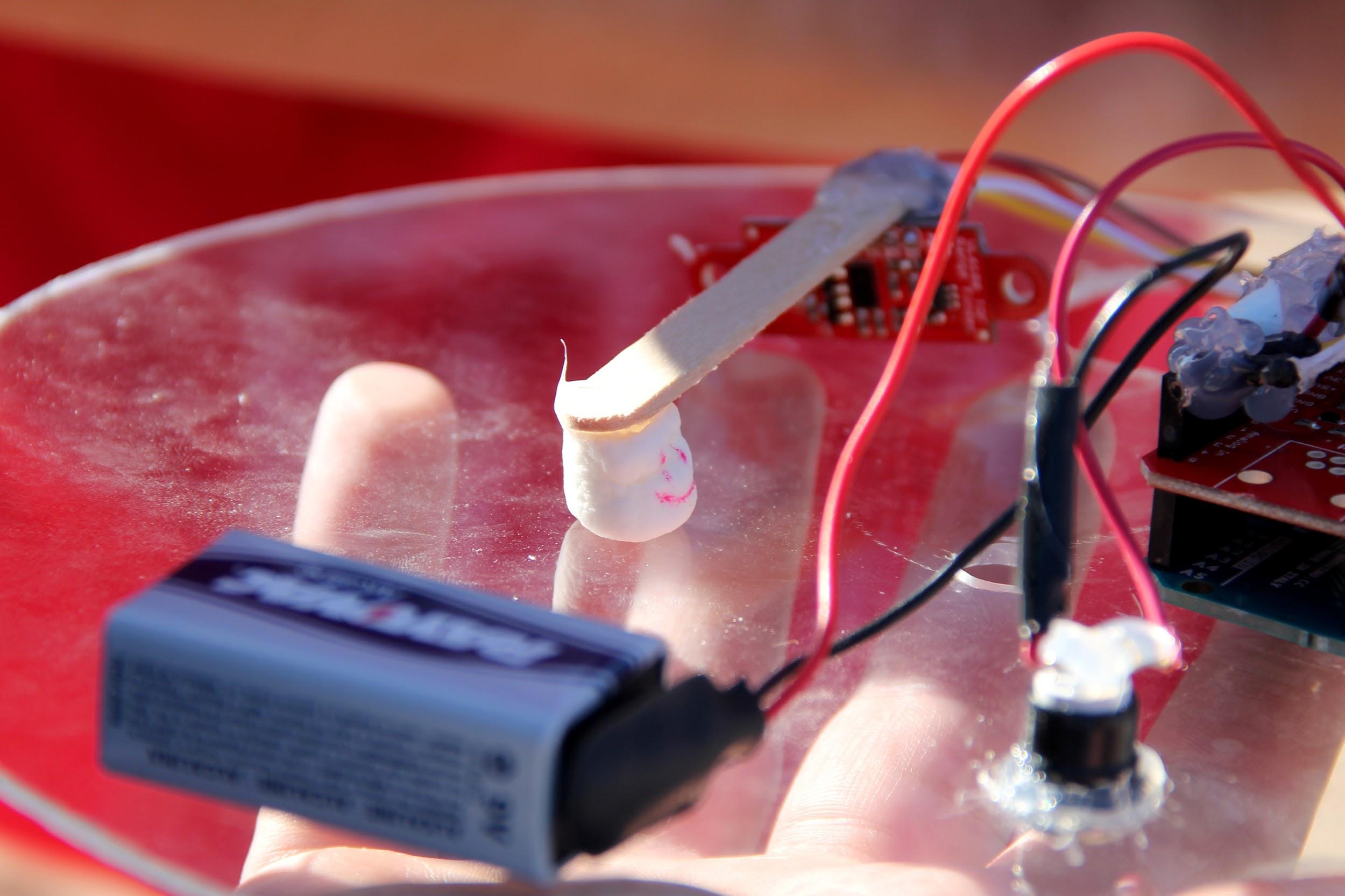 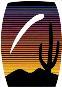 MUVI ActionCam
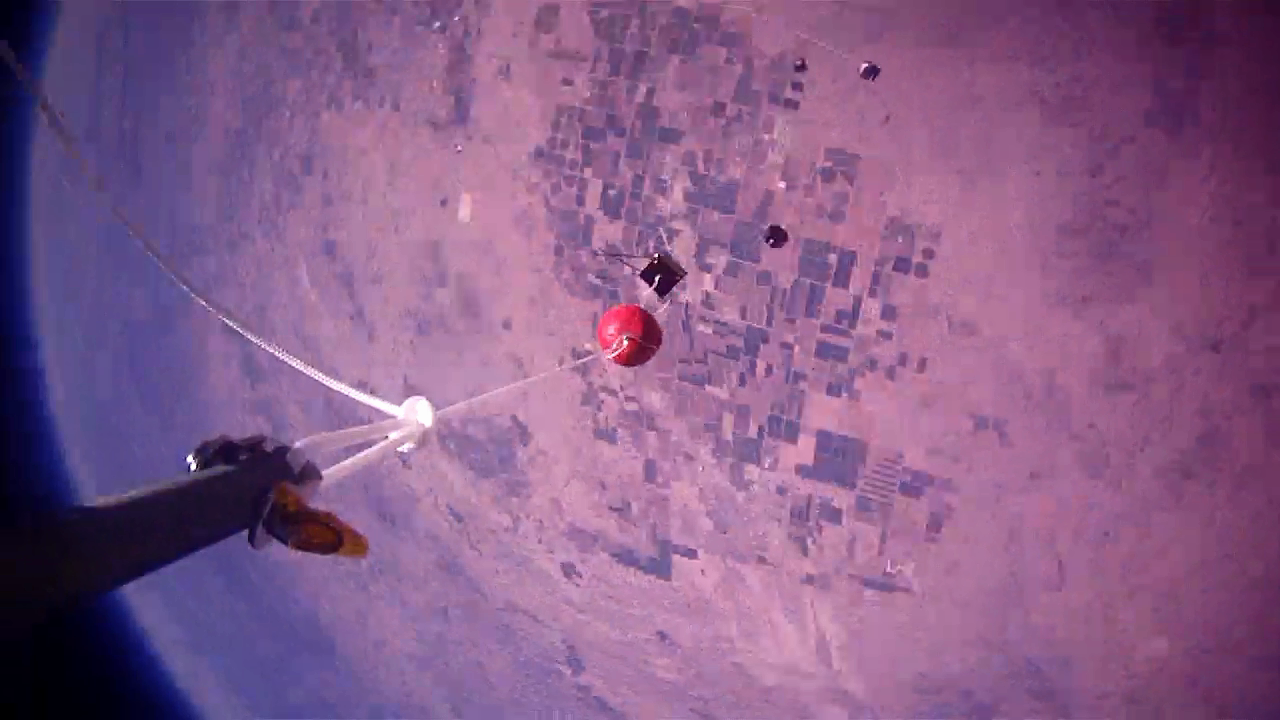 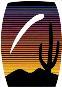 MUVI ActionCam
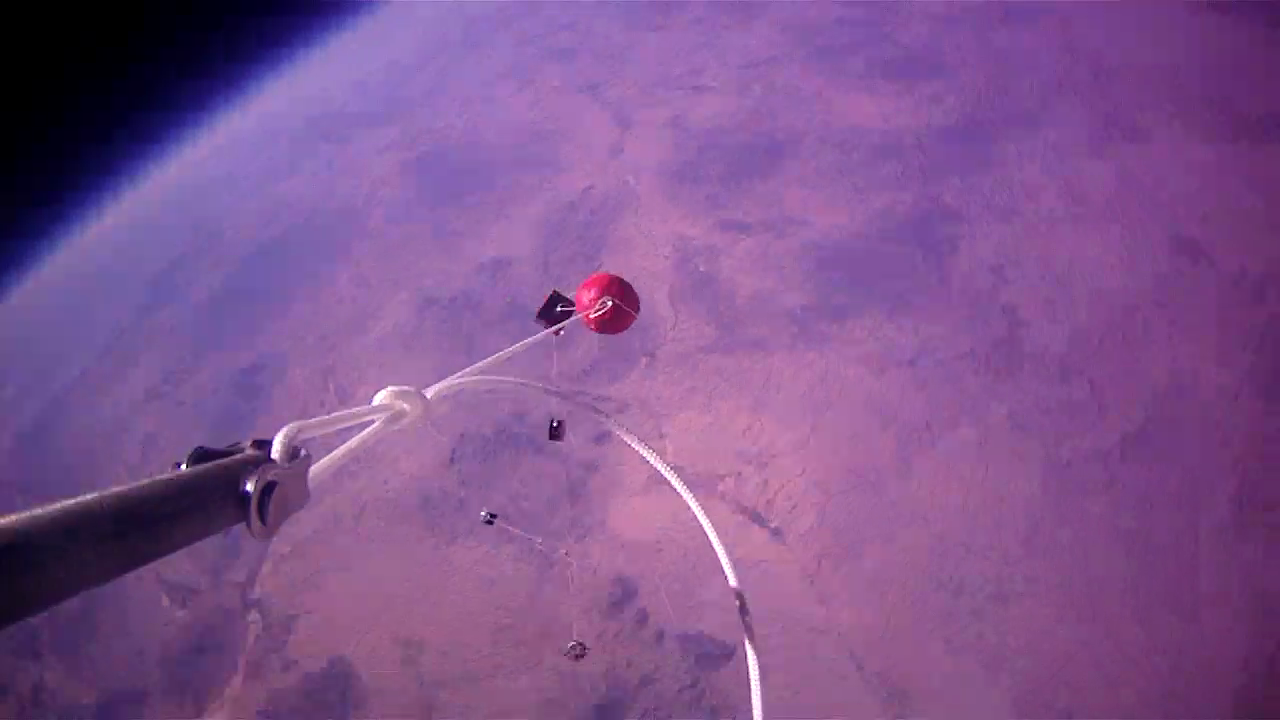 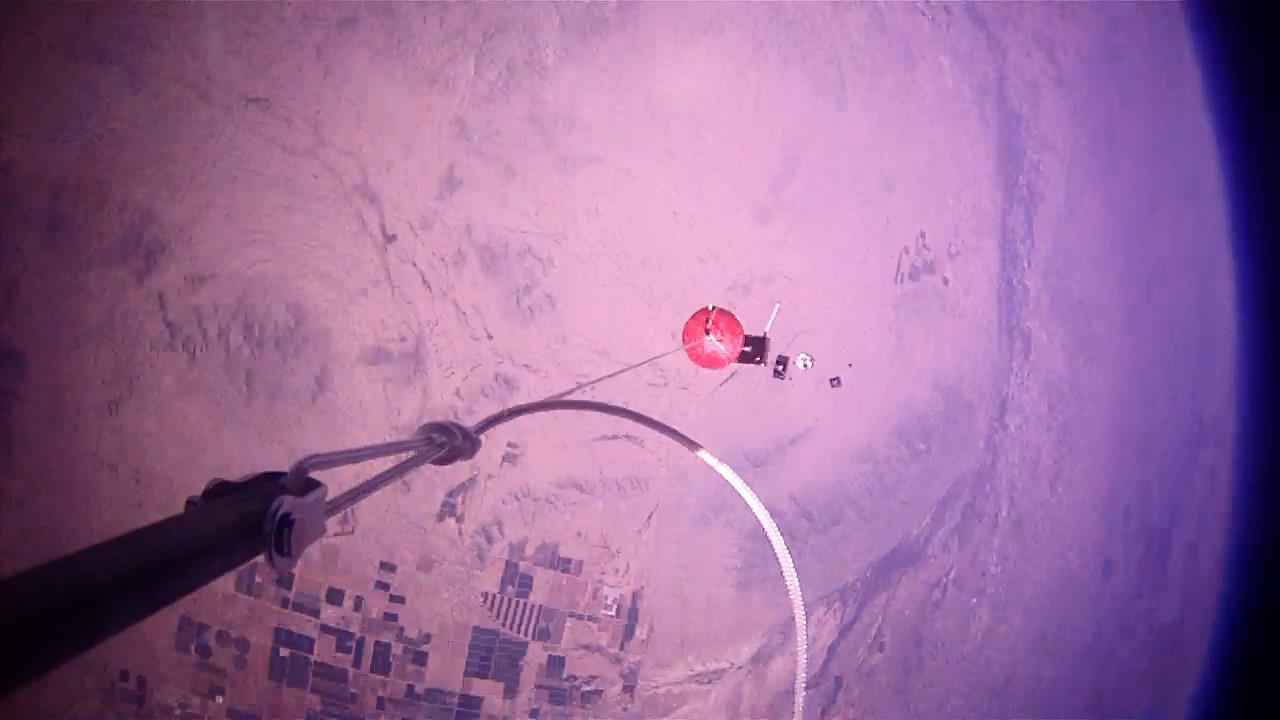 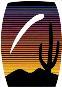 Results
Fall

Electronics fell out
Wind path blocked for descent

Spring
Most everything worked
No video of marshmallow
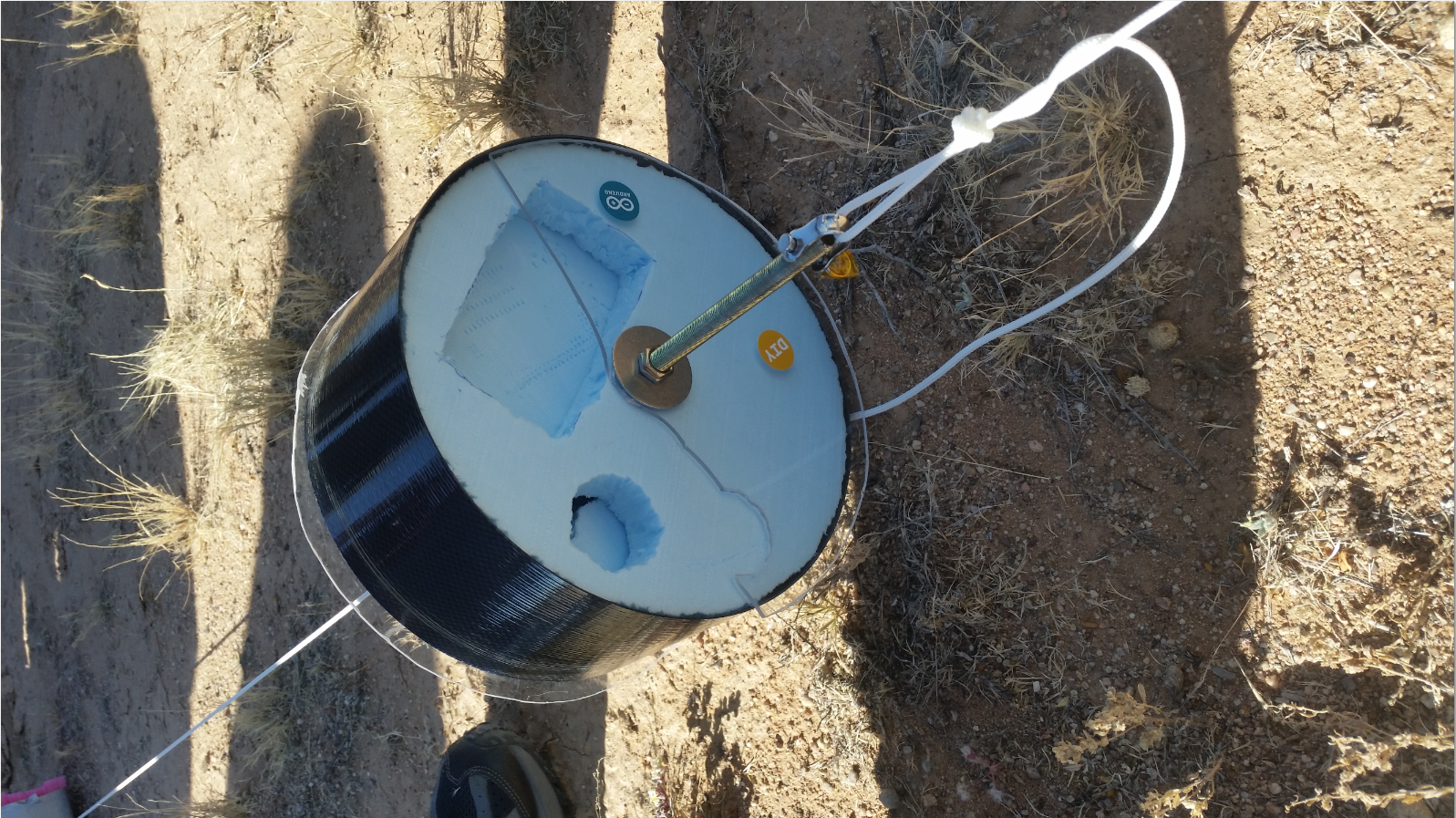 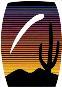 Fall Results
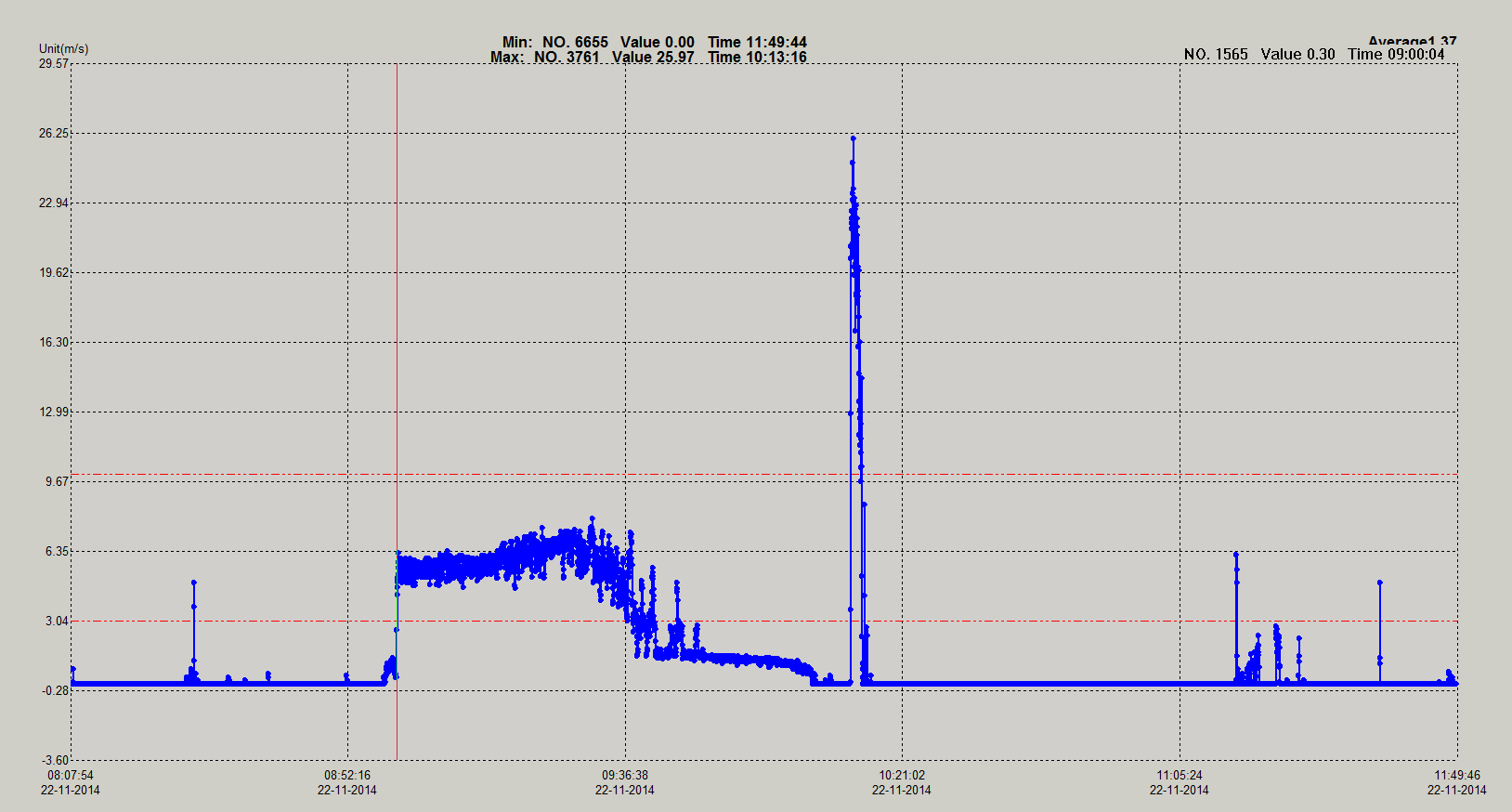 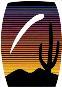 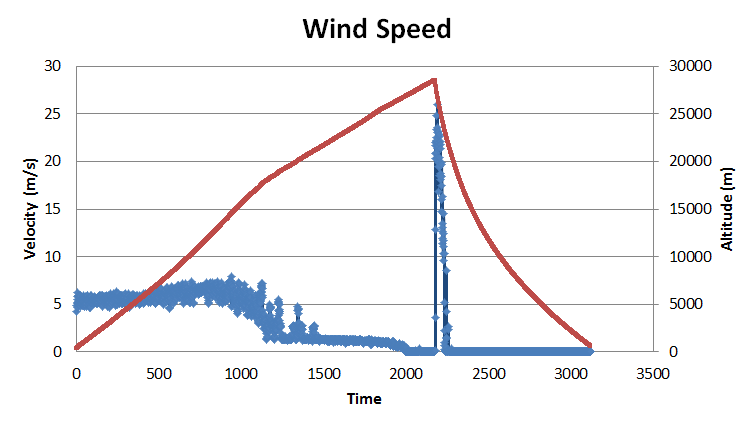 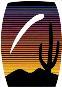 Altitude from ANSR data
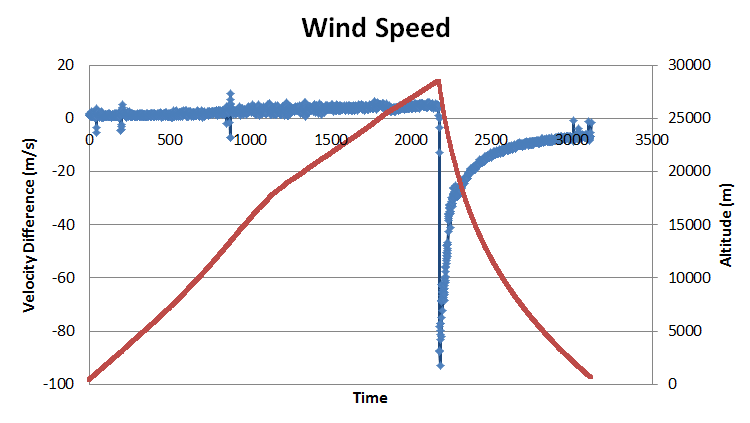 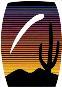 Altitude from ANSR data
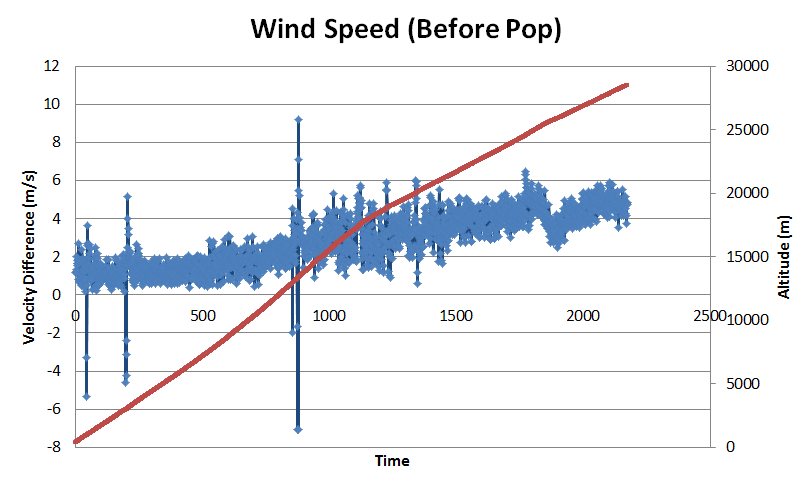 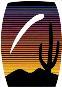 Altitude from ANSR data
Spring Results
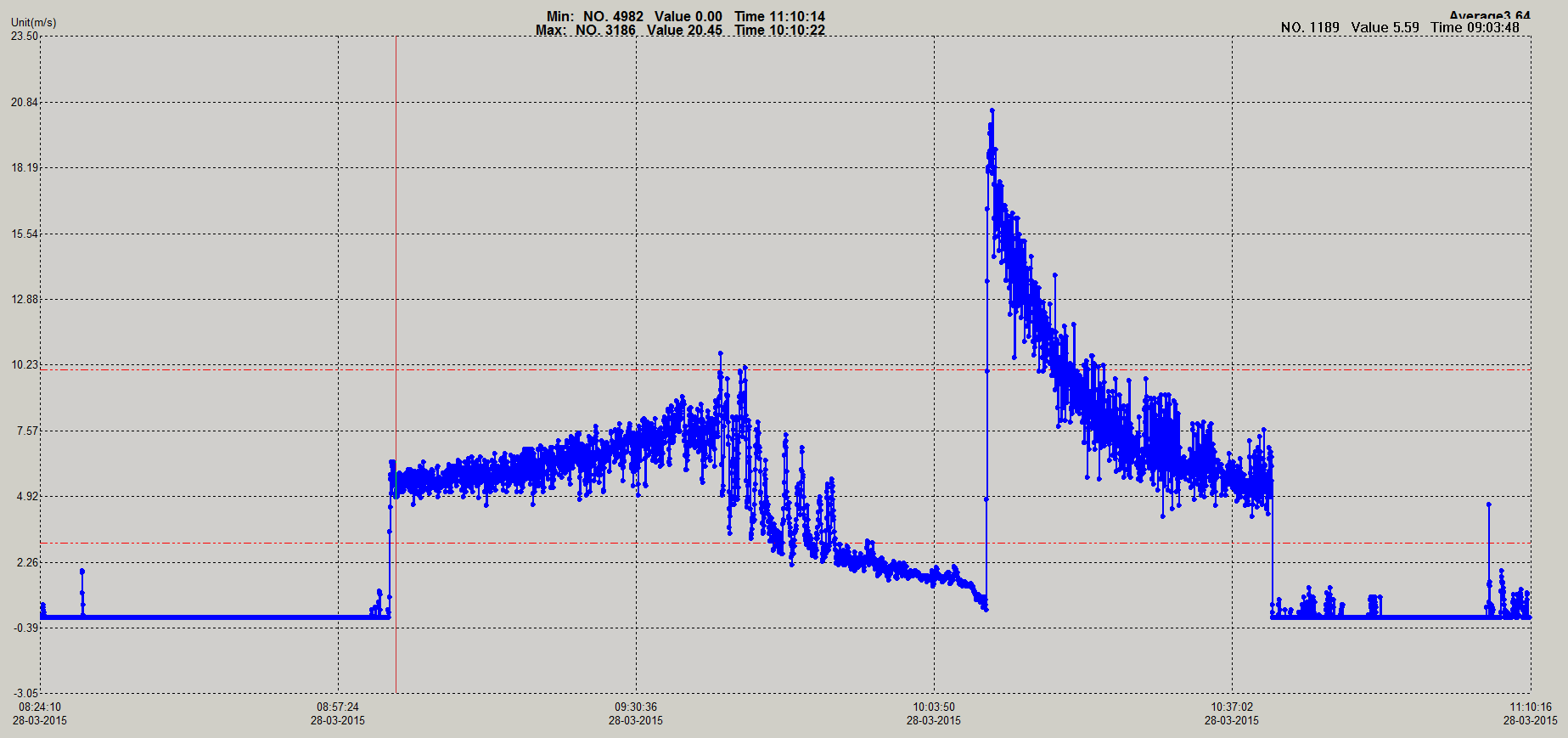 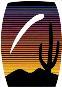 Altitude from ANSR data
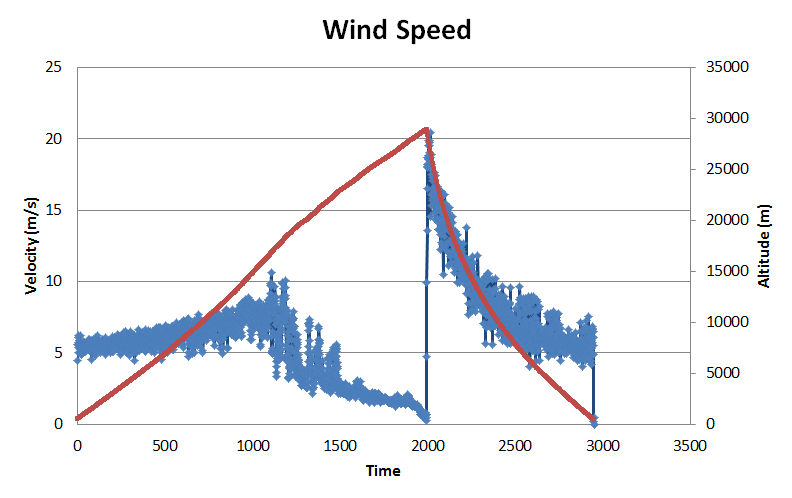 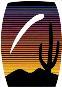 Altitude from ANSR data
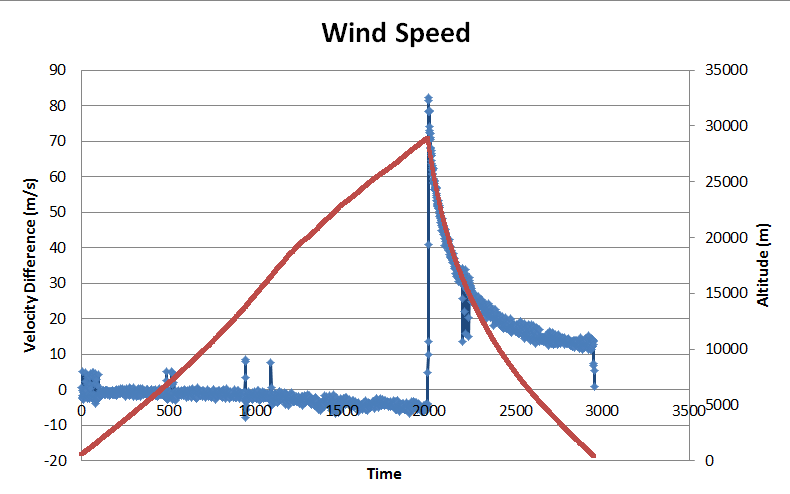 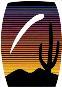 Altitude from ANSR data
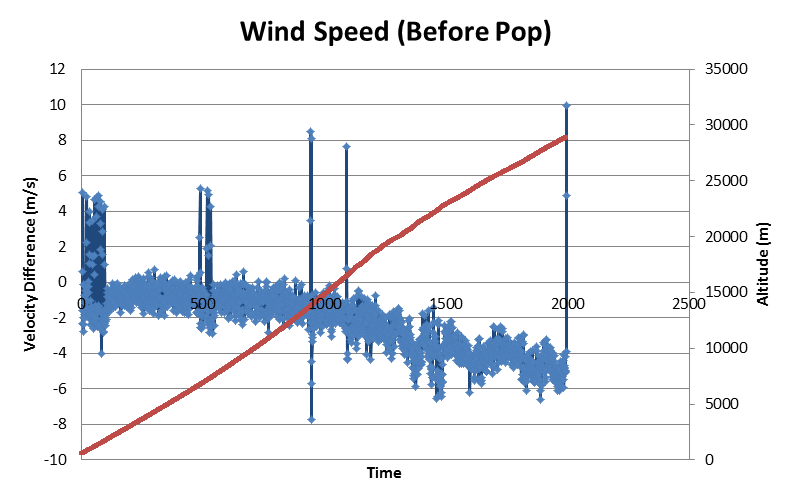 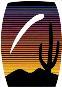 Altitude from ANSR data
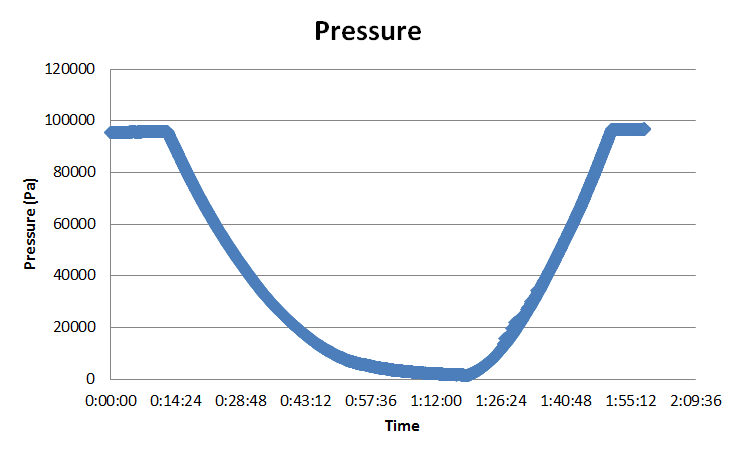 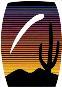 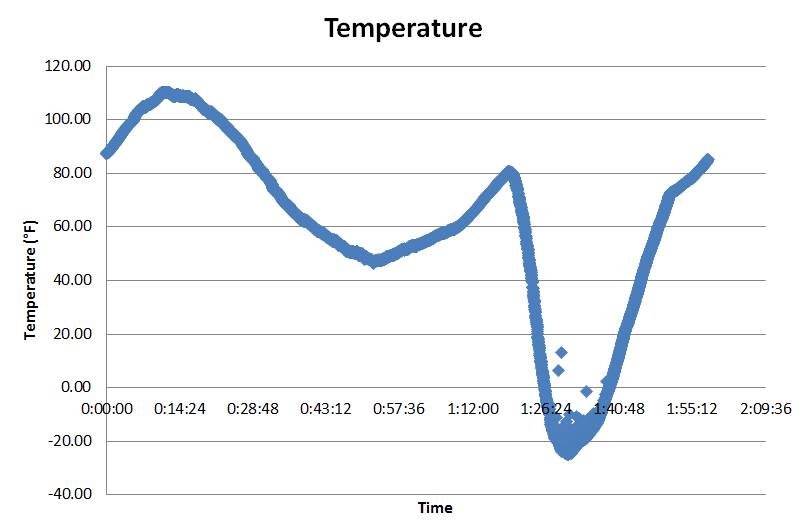 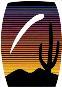 Launch at 11:40, Landing at 1:51:06
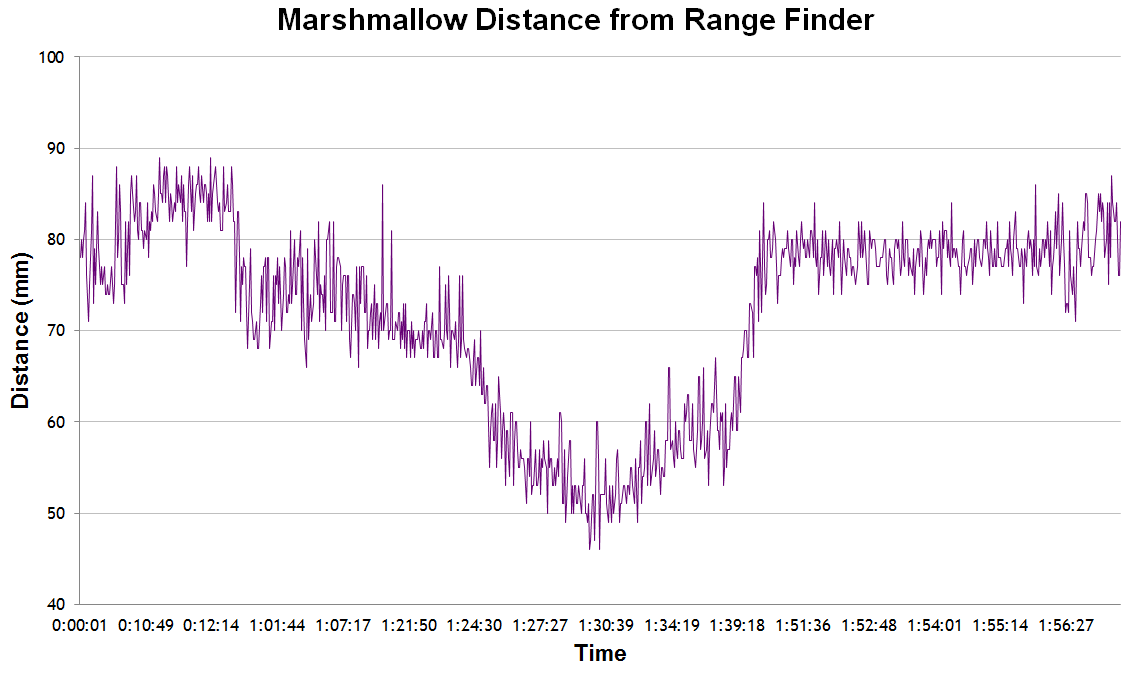 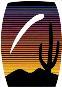 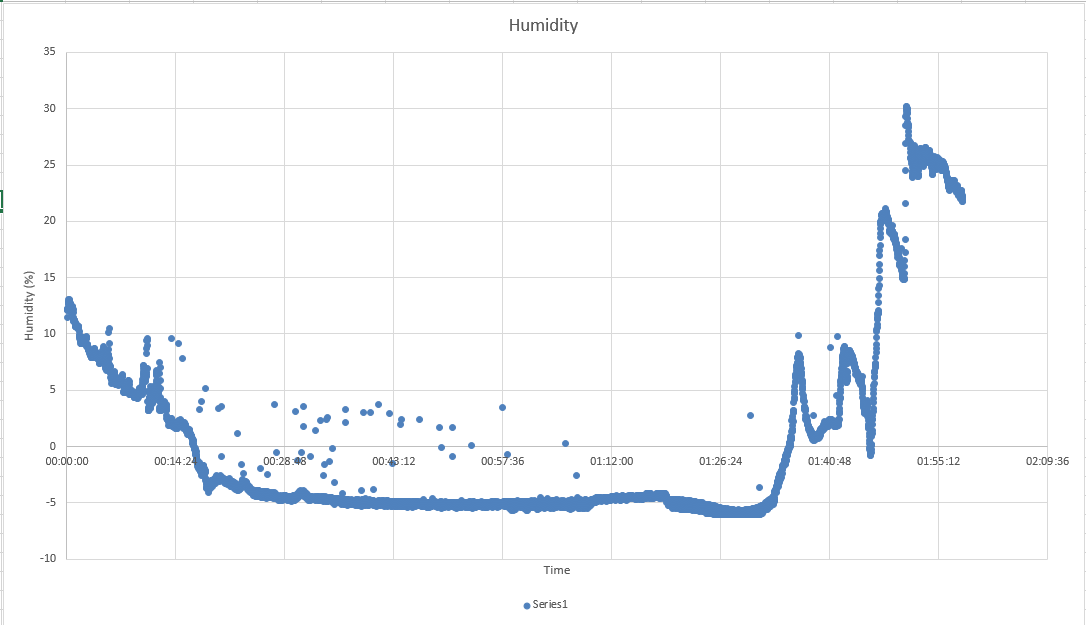 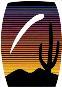 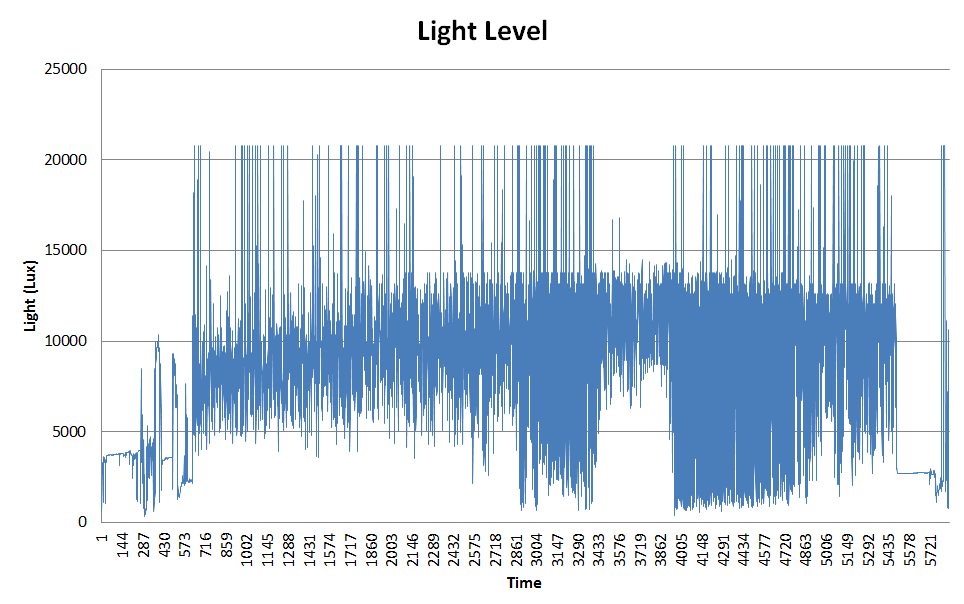 Conclusion
Successfully measured vertical wind speed during flight

At lower altitudes winds were mostly updrafts while at higher altitudes air density caused measured wind speed to go down and read as downdrafts

Successfully captured video of entire flight
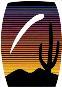 Pictures
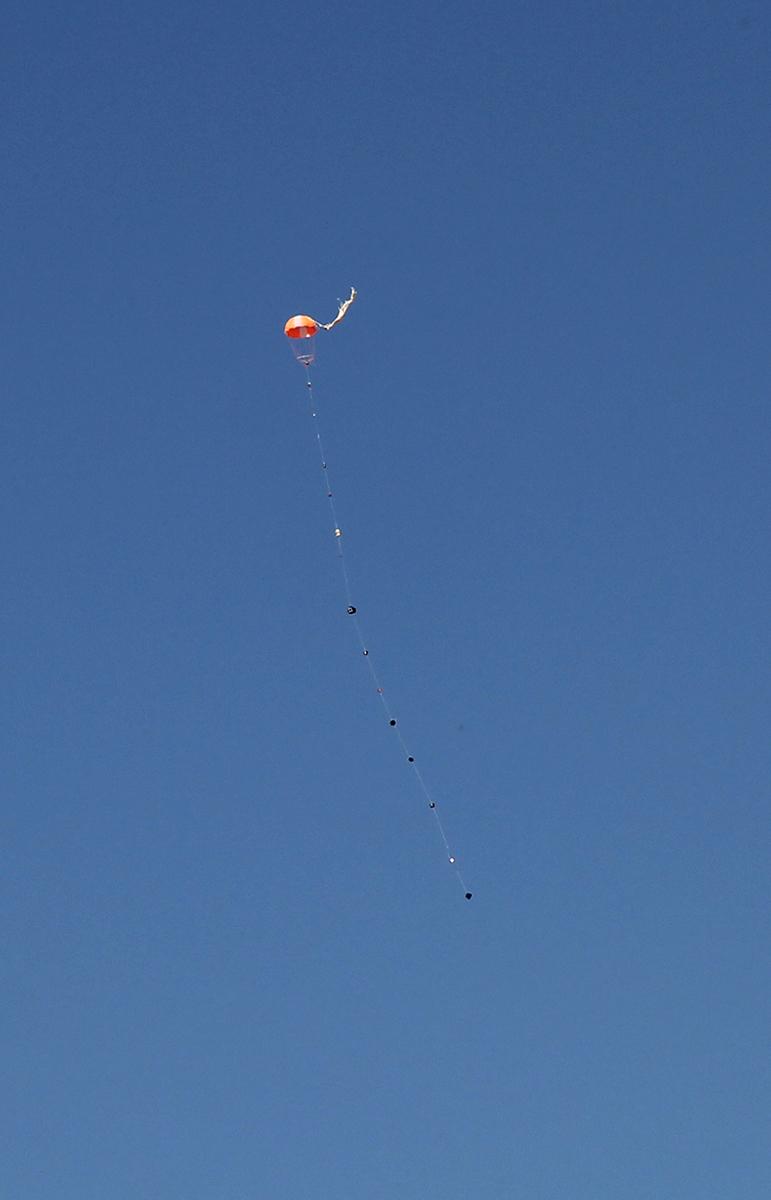 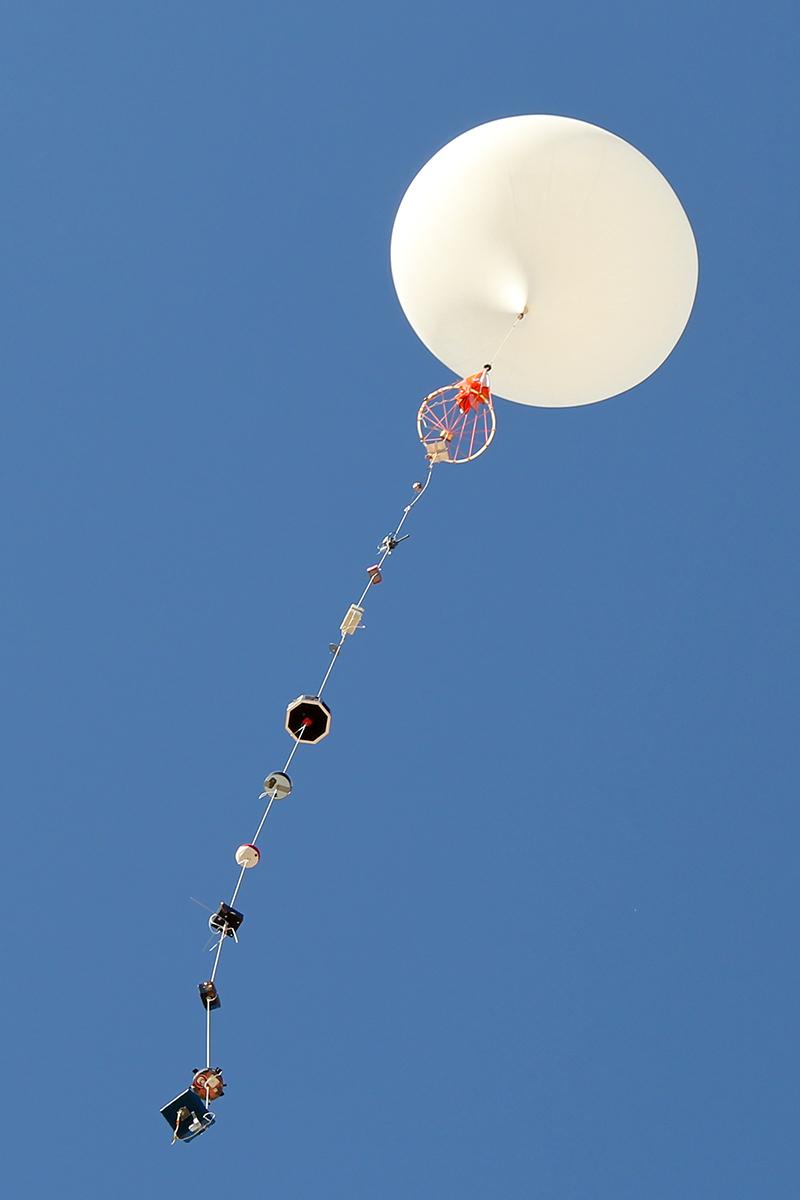 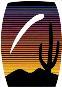 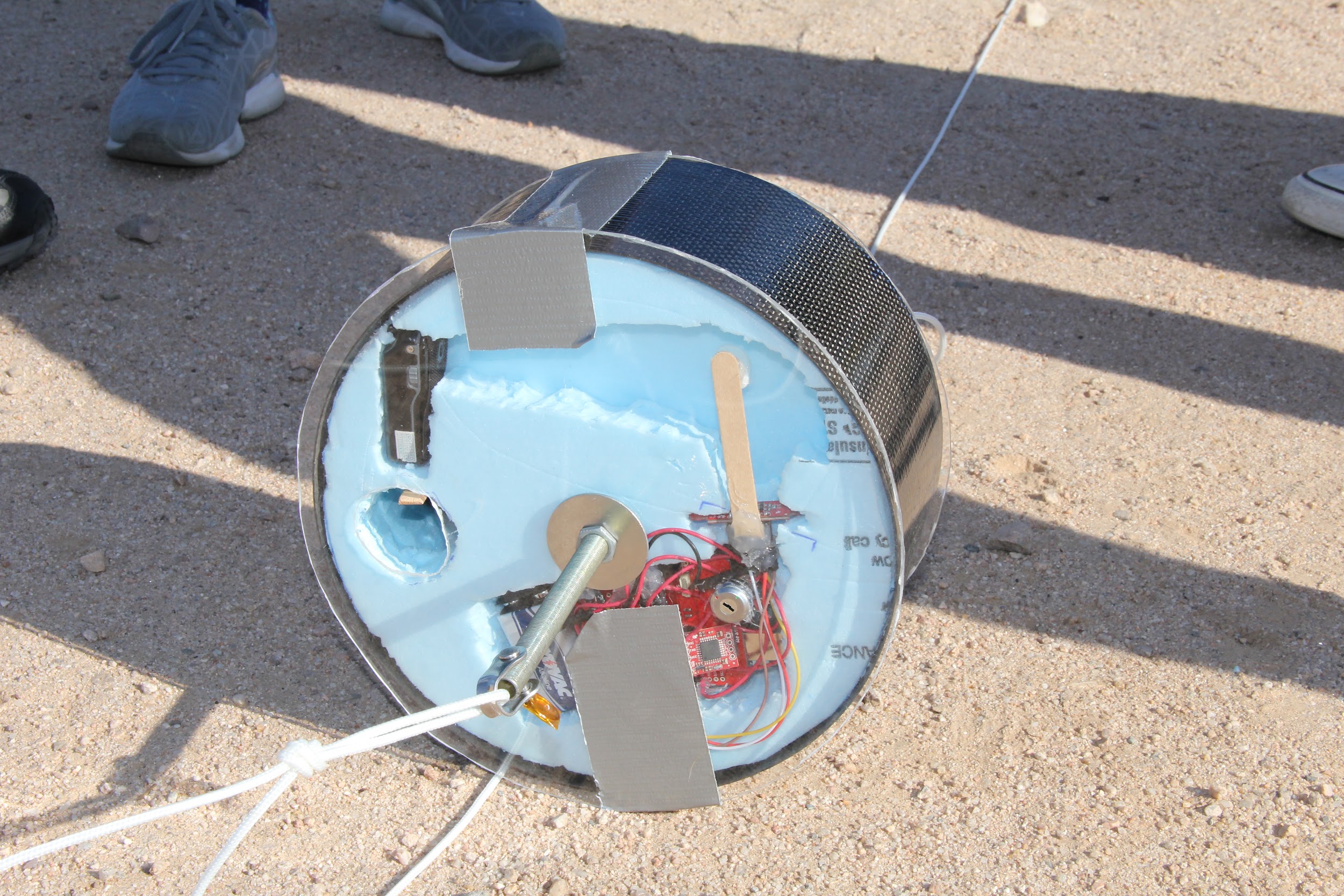 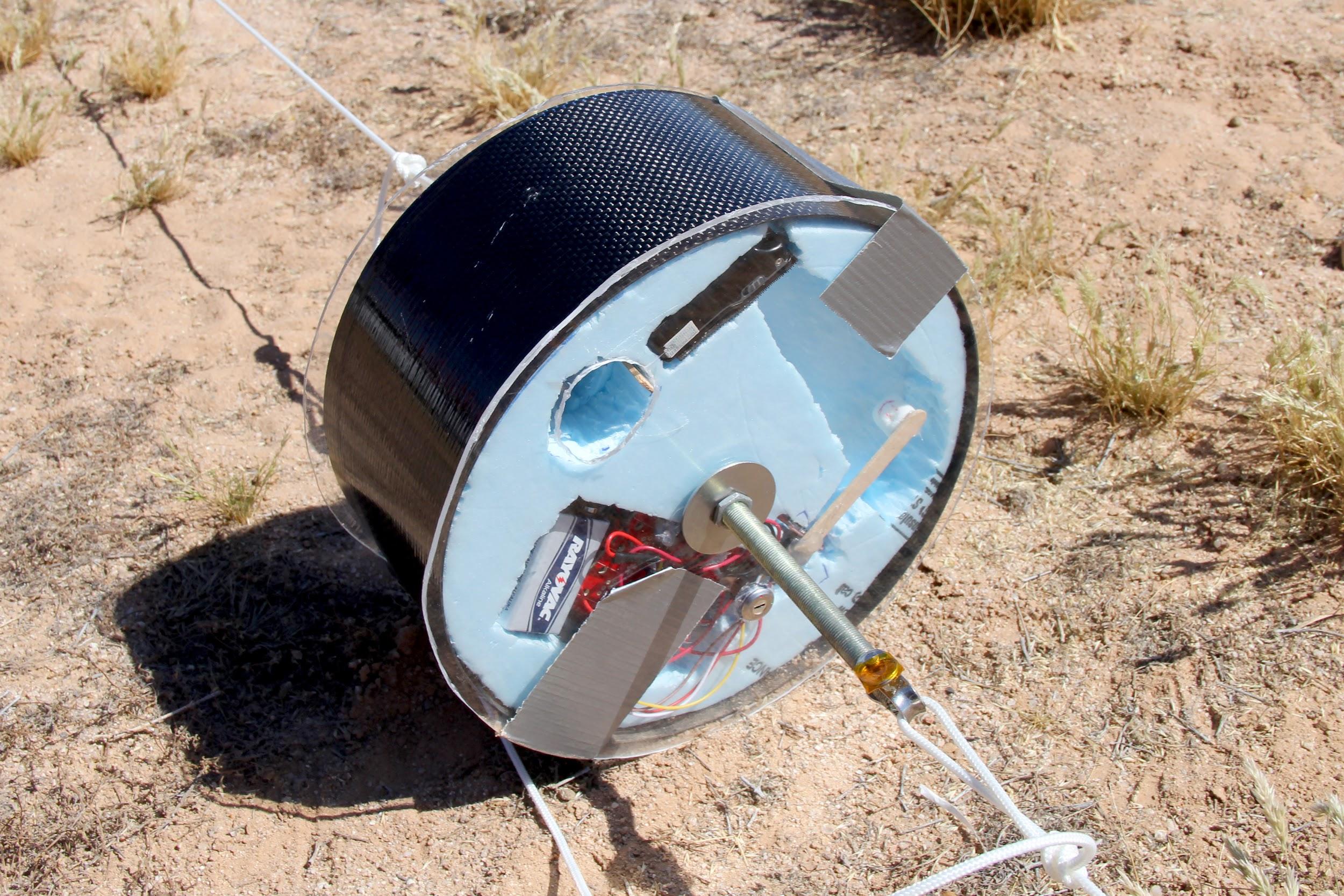 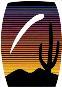 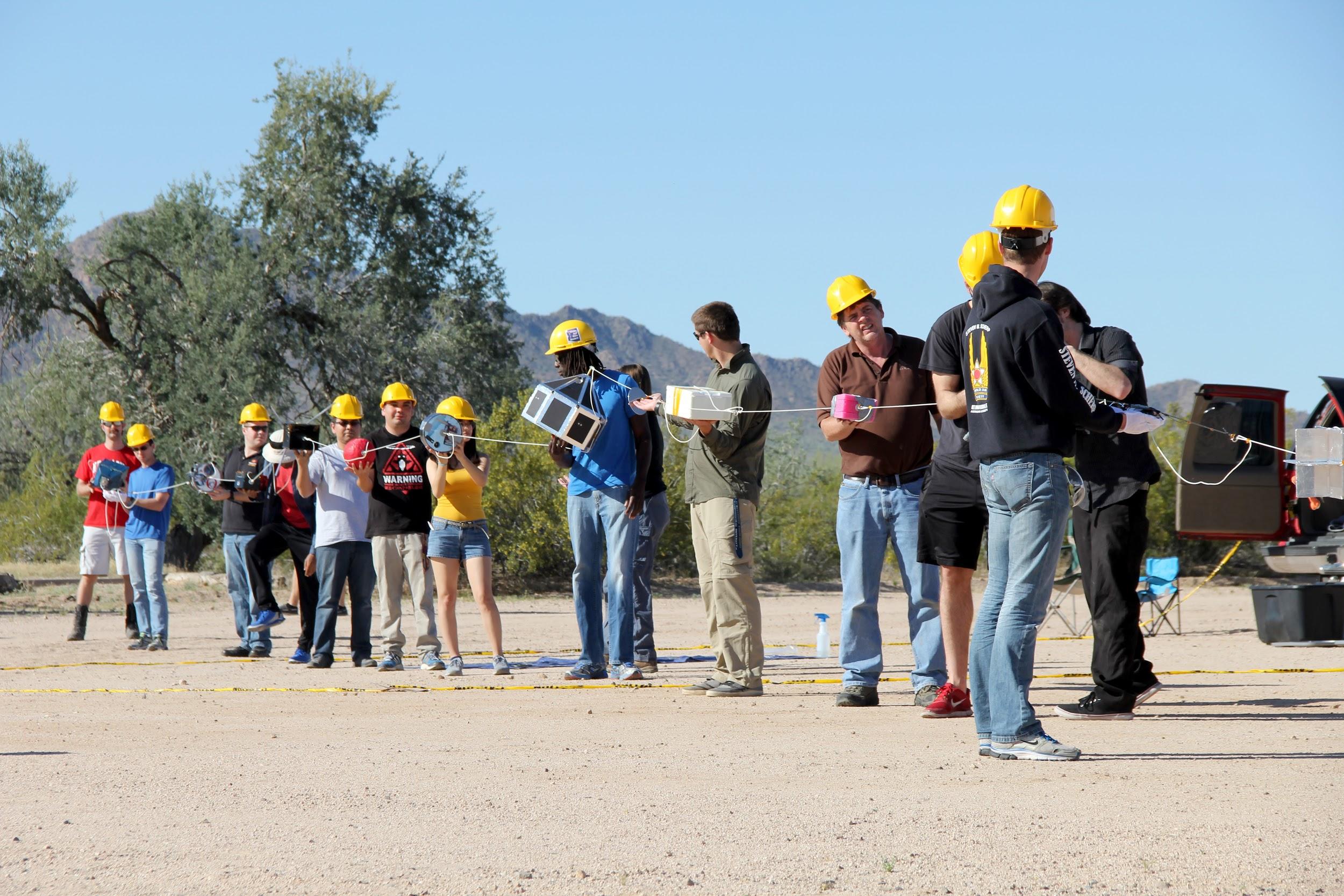 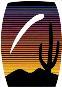 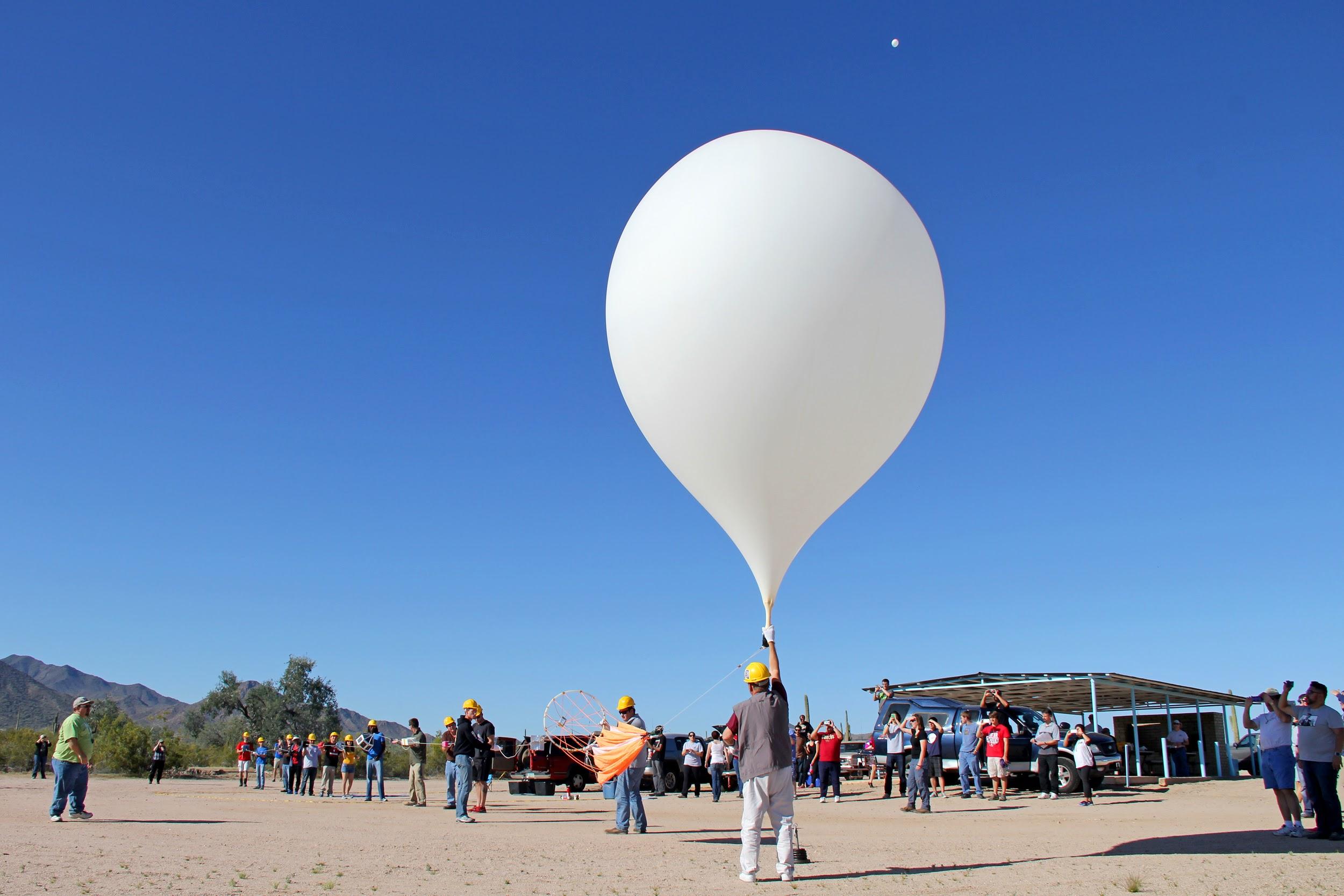 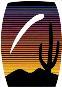 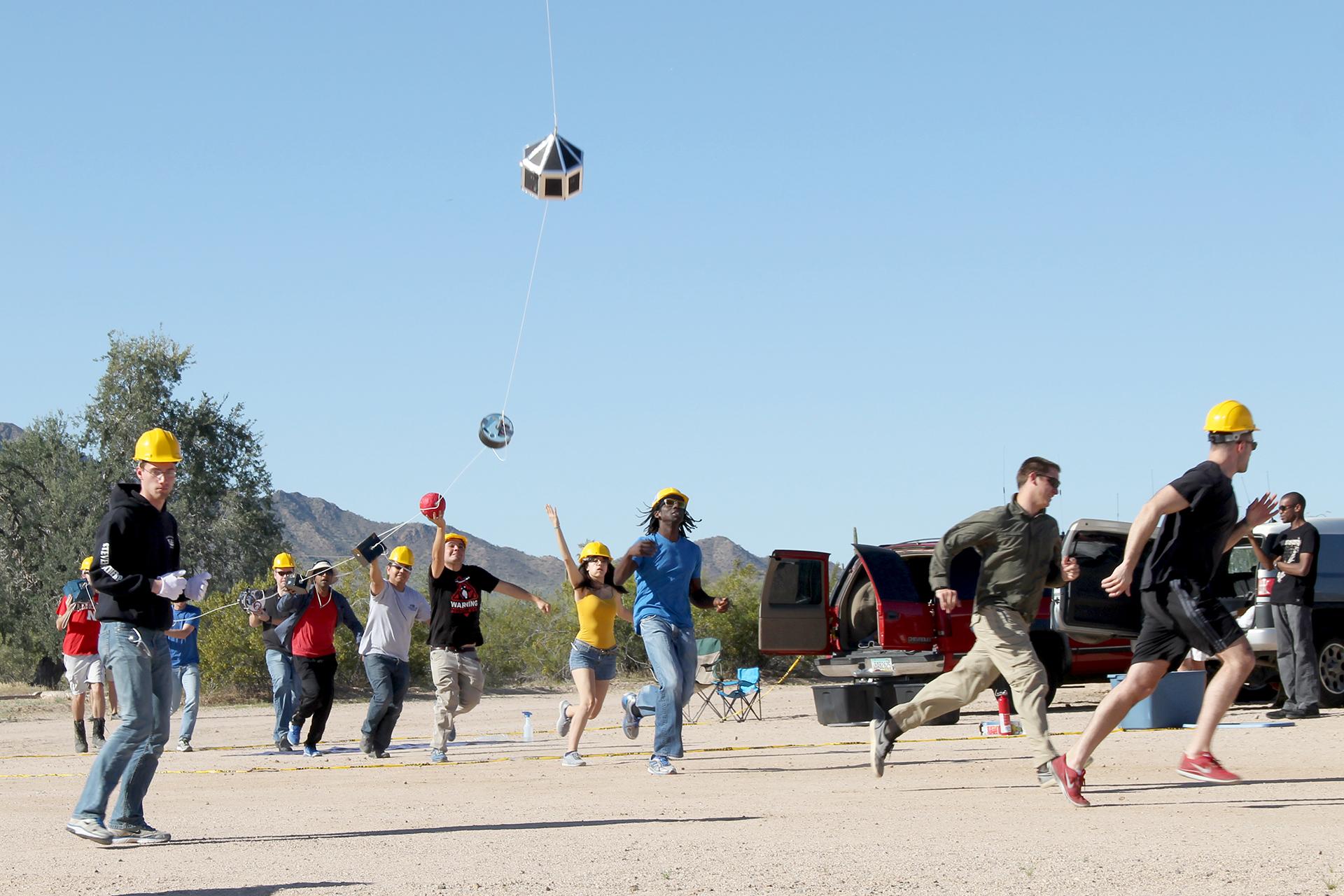 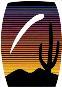 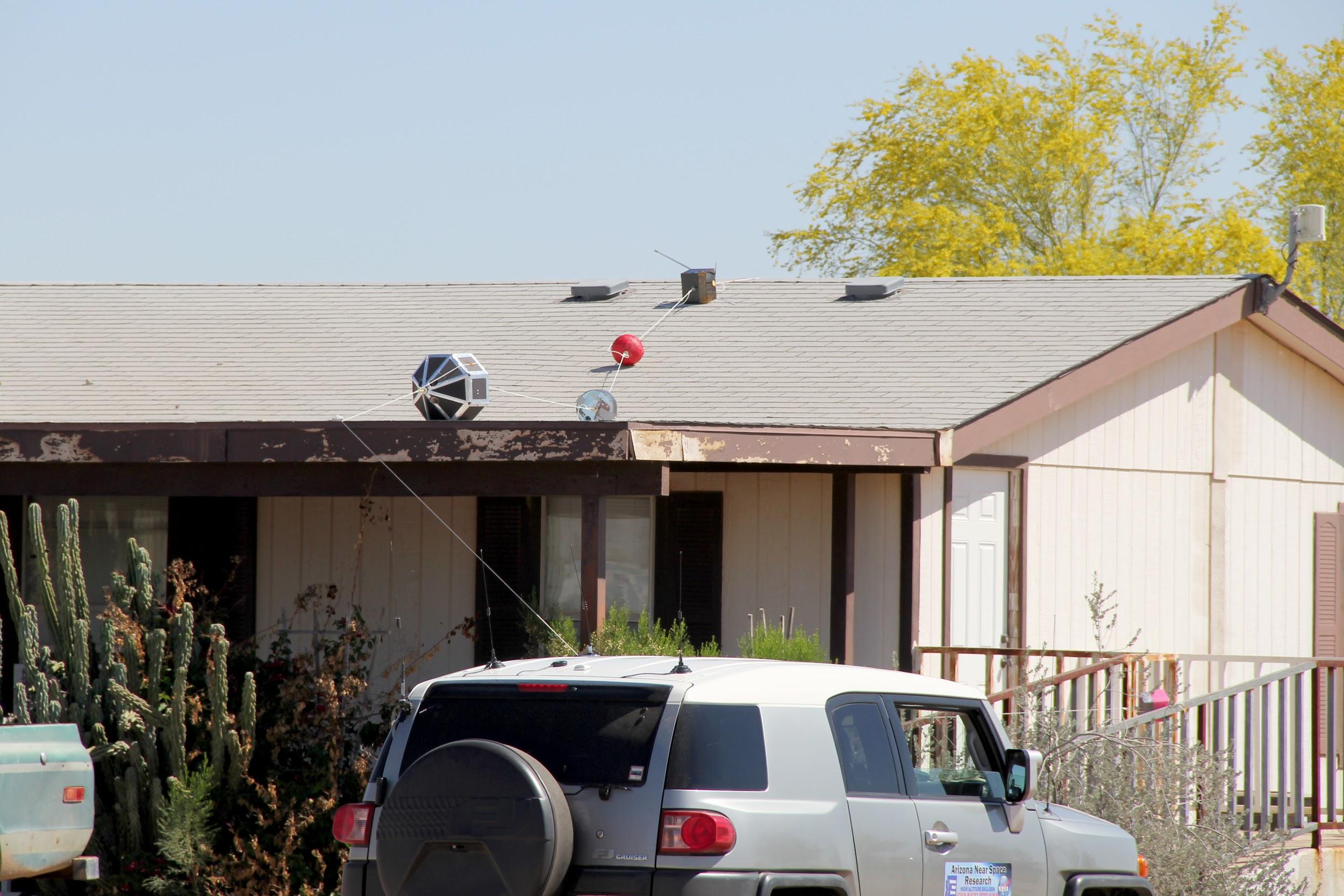 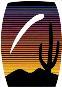 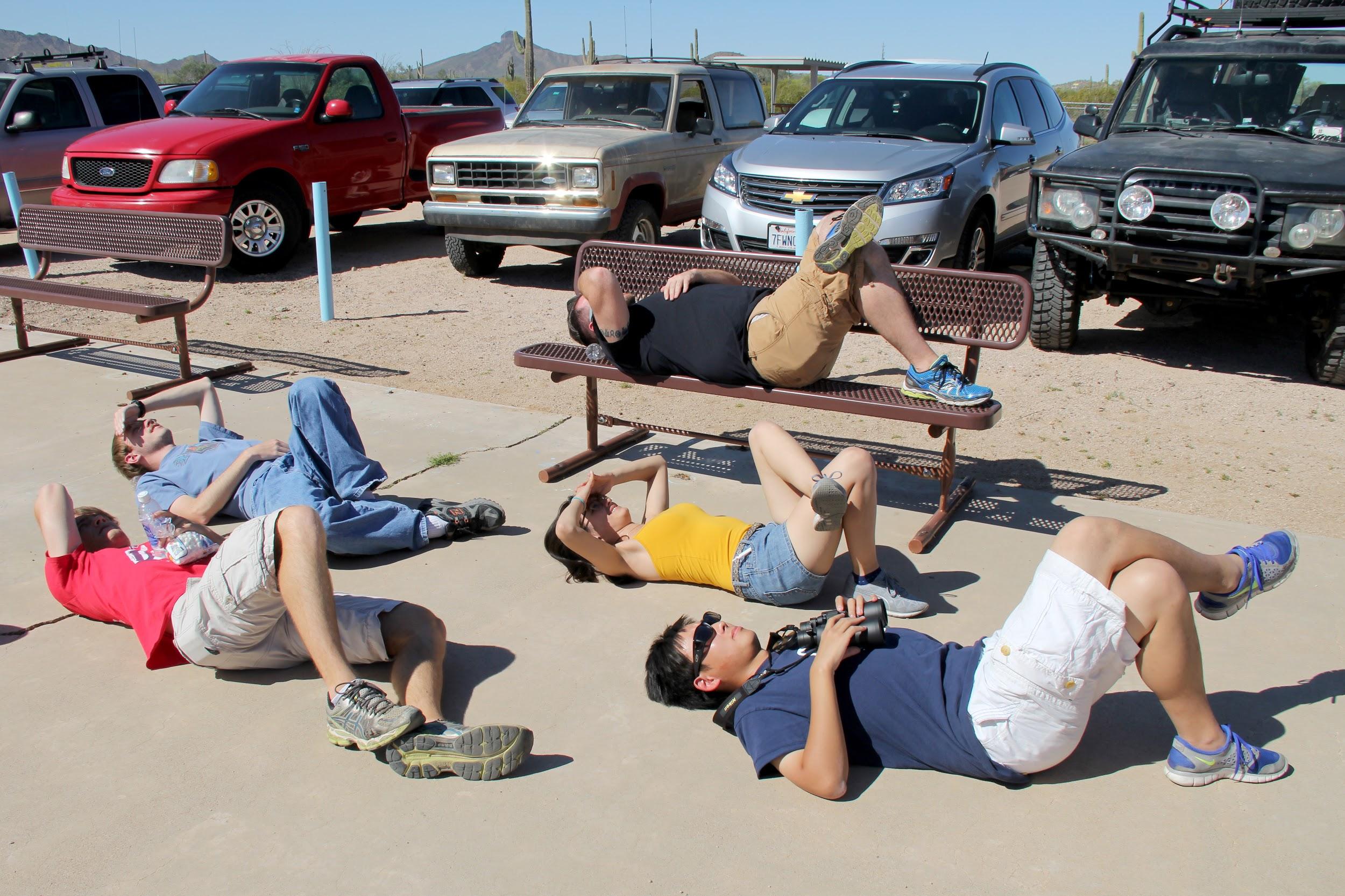 Thank you!
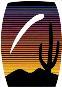